✄
Age of Seafloor
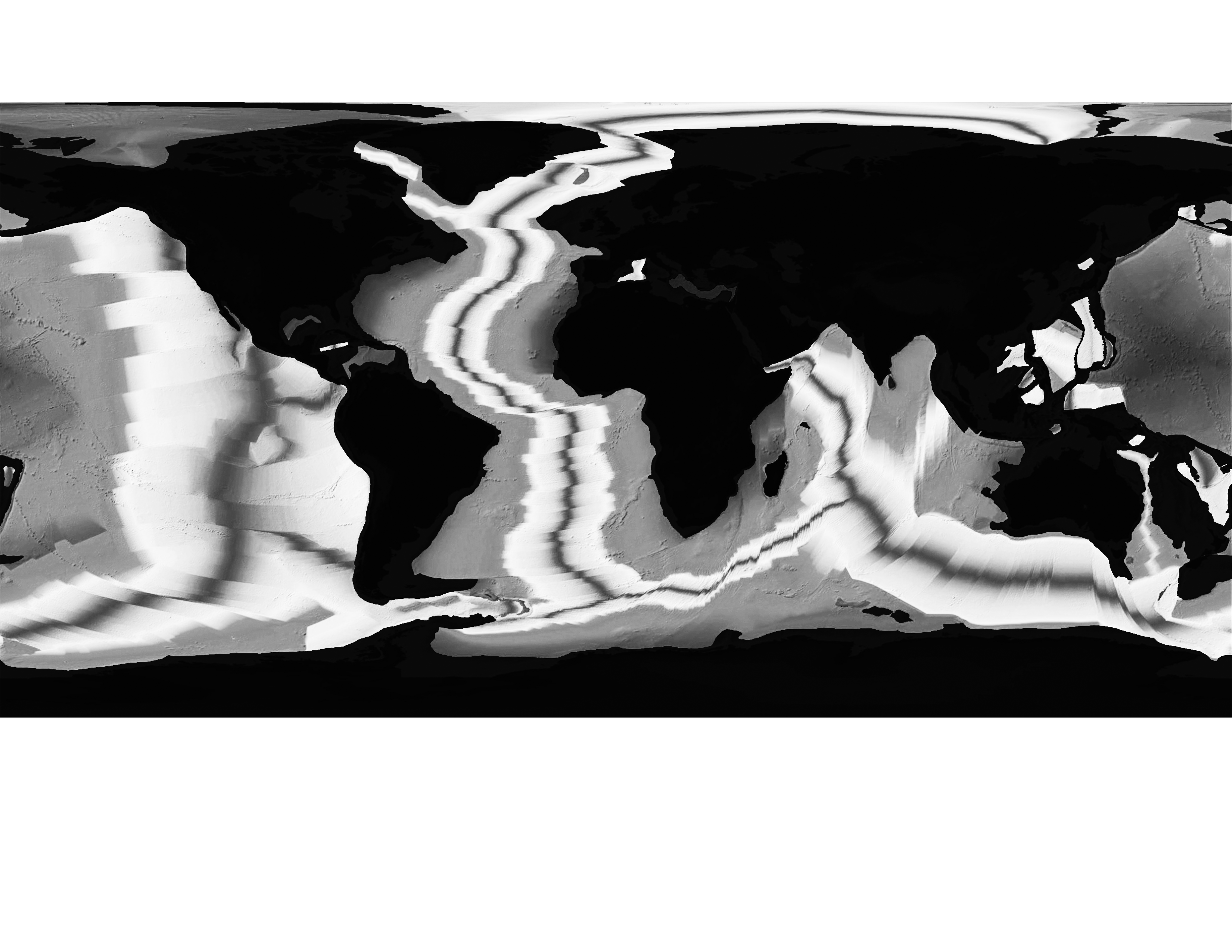 modified from http://www.cev.washington.edu/file/Age_of_Seafloor.html
✄
Age of Seafloor
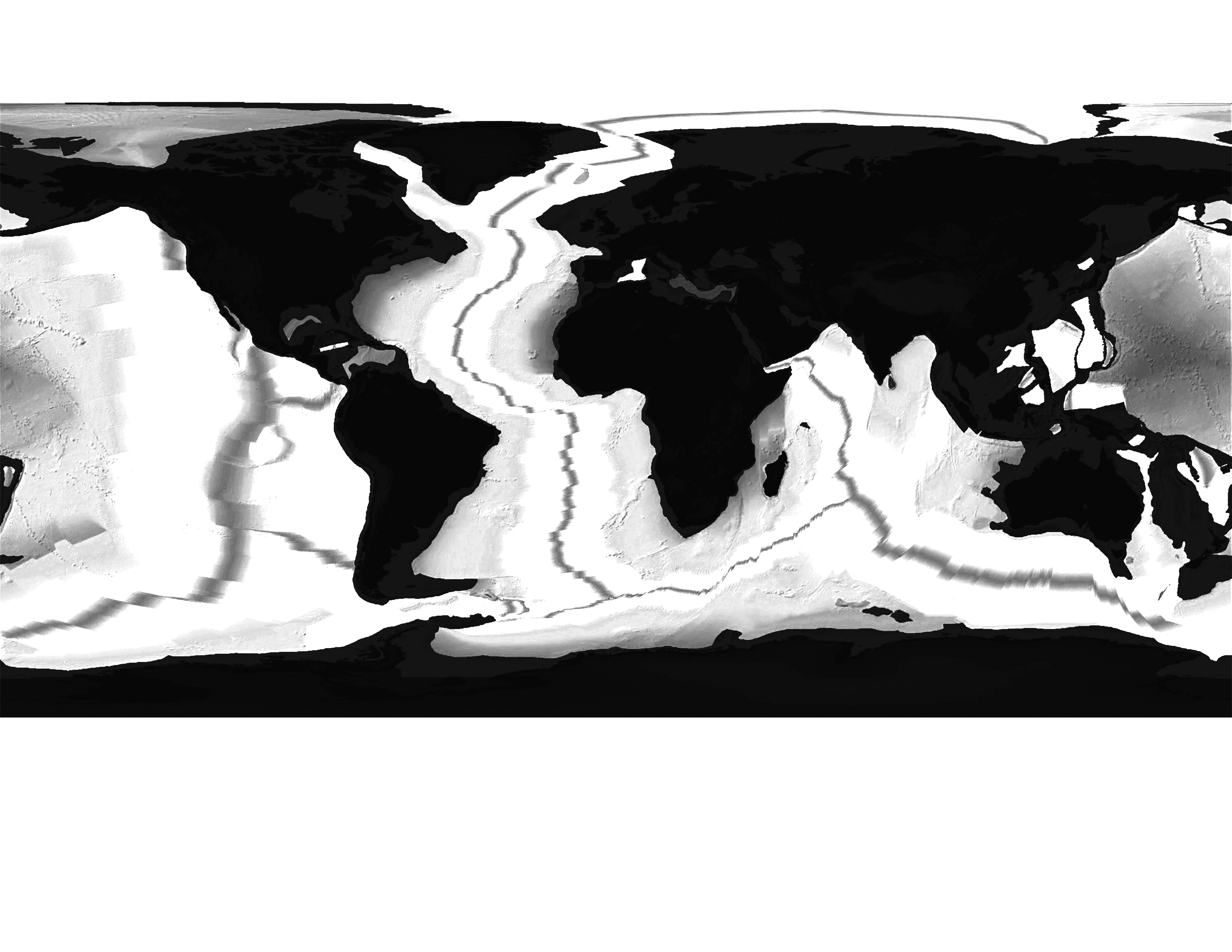 modified from http://www.cev.washington.edu/file/Age_of_Seafloor.html
✄
⠠⠁⠛⠑⠀⠷⠀⠠⠎⠂⠋⠇⠕⠕⠗
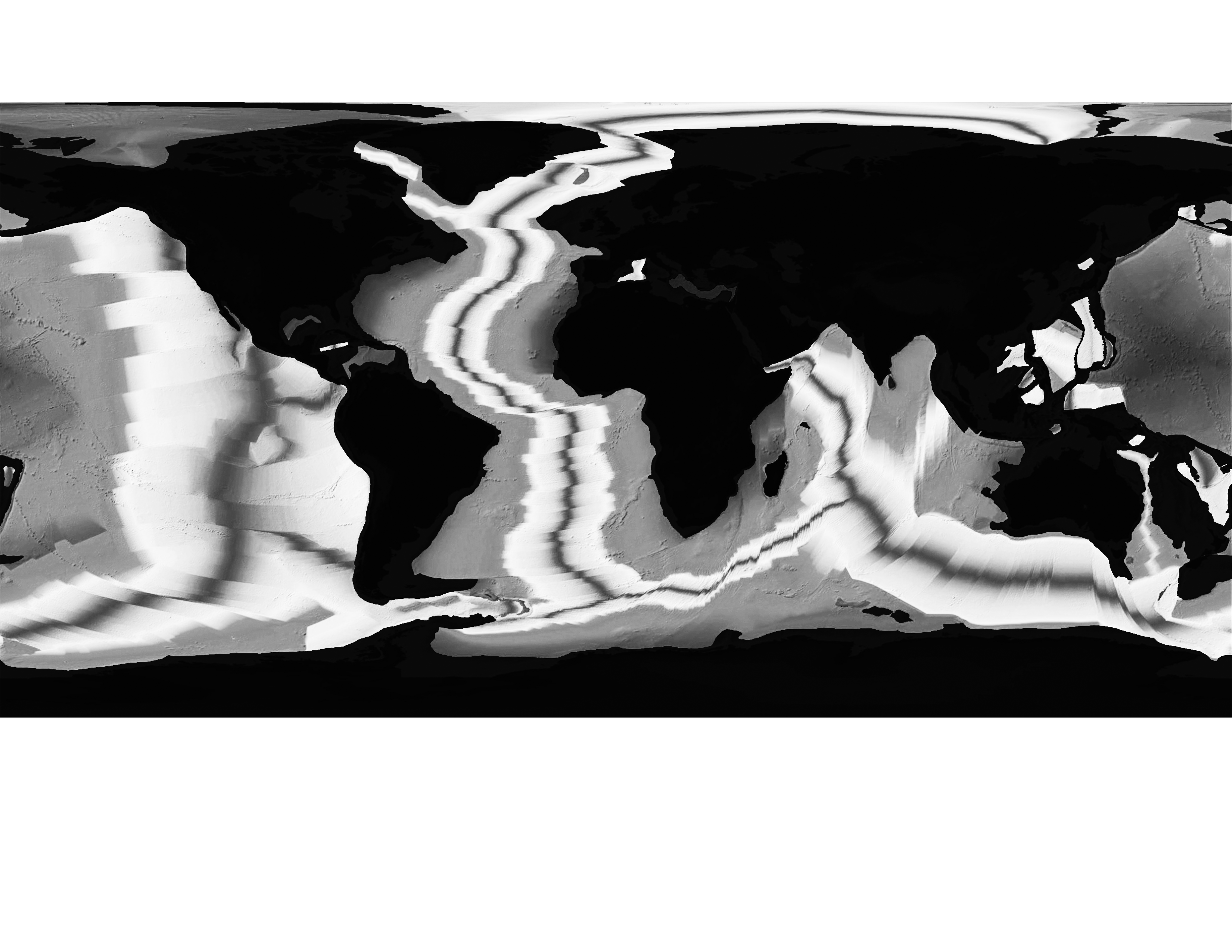 ✄
⠠⠁⠛⠑⠀⠷⠀⠠⠎⠂⠋⠇⠕⠕⠗
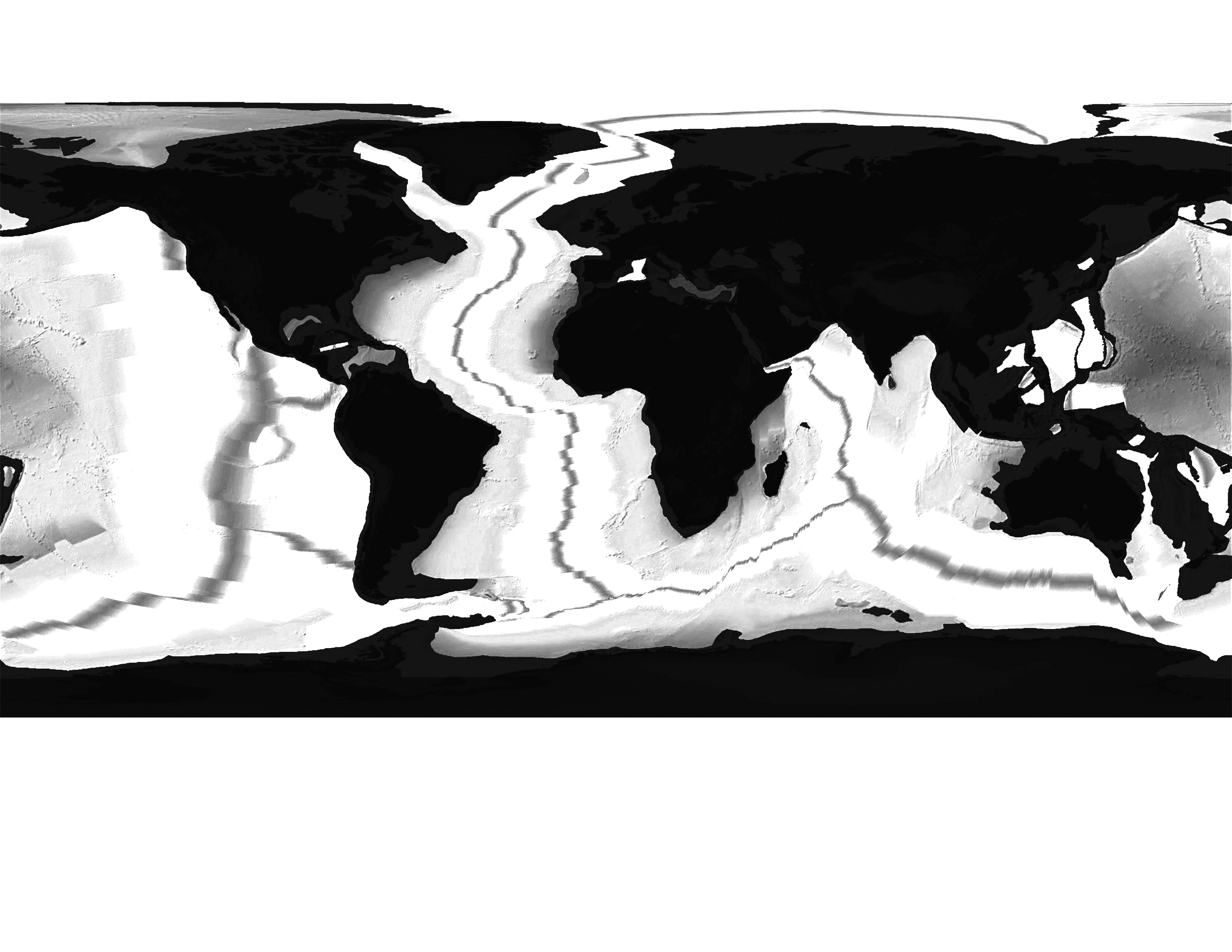 ✄
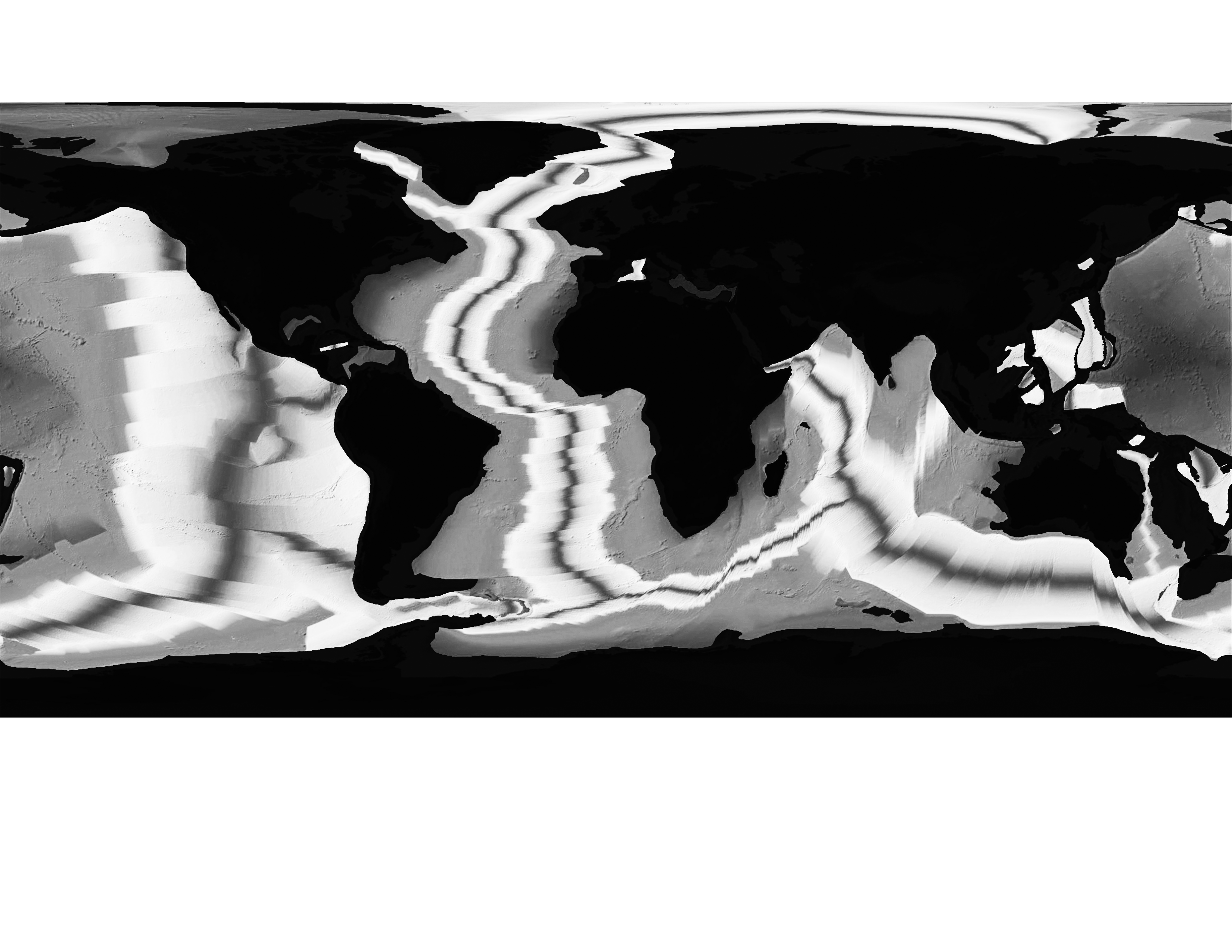 ✄
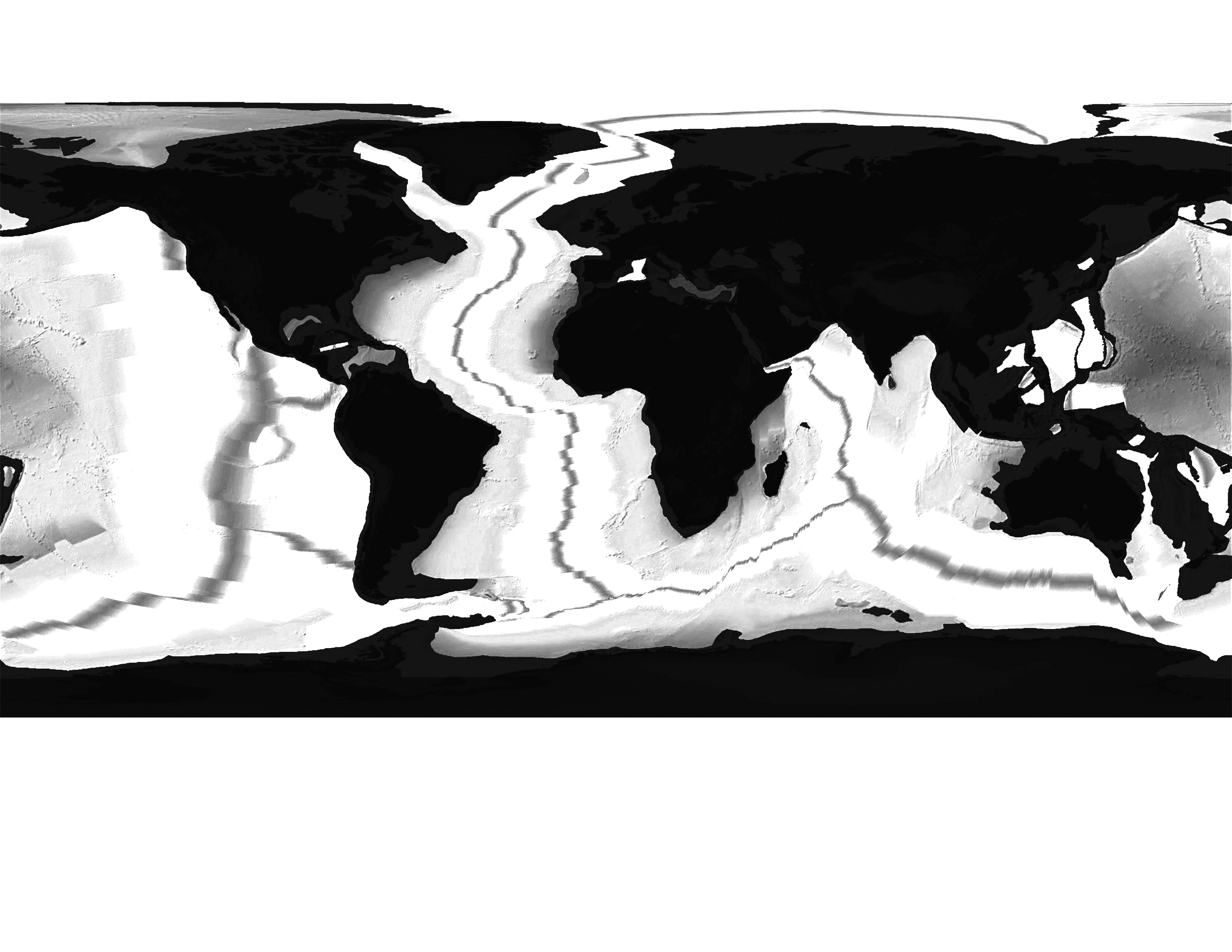